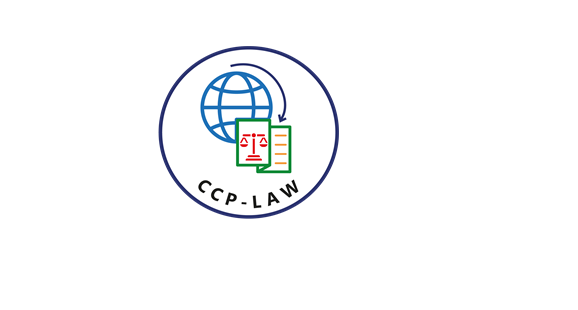 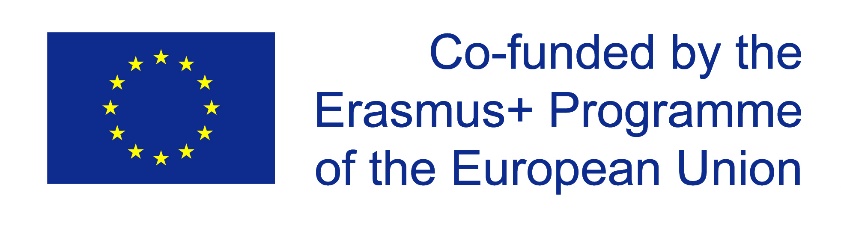 CCP-LAW
Curricula development on Climate Change Policy and Law
Subject title: Climate Change Ethics
Instructor Name: Dr. Albert Ruda
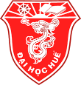 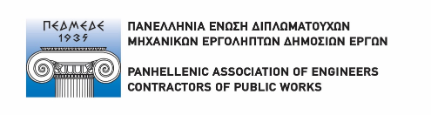 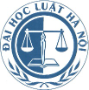 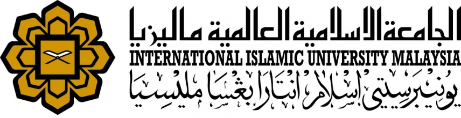 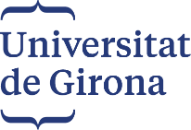 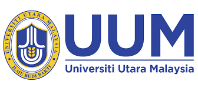 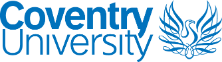 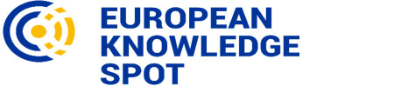 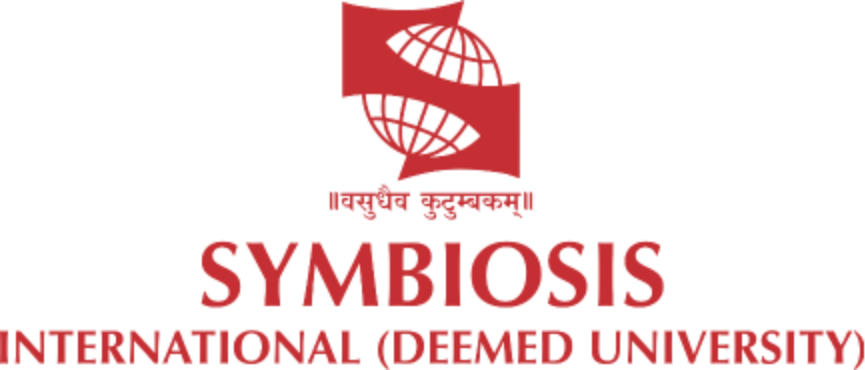 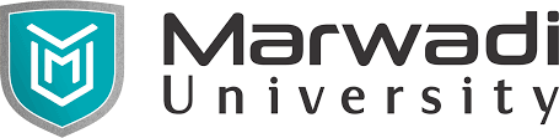 Project No of Reference: 618874-EPP-1-2020-1-VN-EPPKA2-CBHE-JP: 
The European Commission's support for the production of this publication does not constitute an endorsement of the contents, which reflect the views only of the authors, and the Commission cannot be held responsible for any use which may be made of the information contained therein.
Course Overview
TOPICS TO BE COVERED IN THE COURSE 
Climate Change in the Anthropocene
What Is Environmental Ethics
Ethical approaches in general. Deontologism, Consequentialism, virtue ethics. Green Virtue Ethics
Value Issues: instrumental and intrinsic value. Individualism vs holism. Anthropocentrism vs Ecocentrism
Limitations of the human-centred approach
Shades of Green: light green ethics (shallow environmentalism), mid green ethics, deep green ethics (deep ecology).
The problem of cooperation. Prisoners’ dilemma. Cooperators’ dilemma. The tragedy of the commons
Moral status: can nature be the object of moral consideration?
Learning objectives
WHAT STUDENTS ARE EXPECTED TO LEARN WITH THIS COURSE
Cultivate philosophical skills (e.g., reading, verbal and written presentation of arguments)
Work towards a deeper awareness of the main ethical questions raised by climate change
Critically reflect on the views presented and on students’ own views
Some bibliographical recommendations
ENVIRONMENTAL ETHICS
Robin Attfield, Environmental Ethics. A Very Short Introduction, Oxford: Oxford University Press, 2018. (A first approach to the subject written for the general public)
Patrick Curry, Ecological Ethics. An Introduction, 2nd edn., Cambridge (UK): Polity, 2011. (A personal view on the matter of environmental ethics which adopts a critical approach)
Joseph R. Desjardins, Environmental Ethics. An Introduction to Environmental Philosophy, 5th edn., Boston: Wadsworth, 2013. (An important book of which several editions have been published).
More reading…
CLIMATE ETHICS
Stephen Gardiner et al. (eds.), Climate Ethics. Essential readings, Oxford (etc.): Oxgfors University Press, 2010 (This is a collection of pioneering papers written by the first philosophers who tackled climate change, and are therefore considered the ‘foundational papers’ of this discipline).
Marcello Di Paola / Gianfranco Pellegrino (eds.), Canned Heat. Ethics and Politics of Climate Change, London/New York: Routledge, 2014 (The volume covers basic these such as governance, morality, the role of theory, and the political theory and moral theory. The last part analyses so-called ‘ramifications’ such as food justice).
Adam Briggle, Thinking through Climate Change. A Philosophy of Energy in the Anthropocene, Cham: Palgrave MacMillan, 2021 (It may be seen as a supplementary reading; it considers the future of energy by taking the argument for environmentalism from the perspective of Anthropocene).